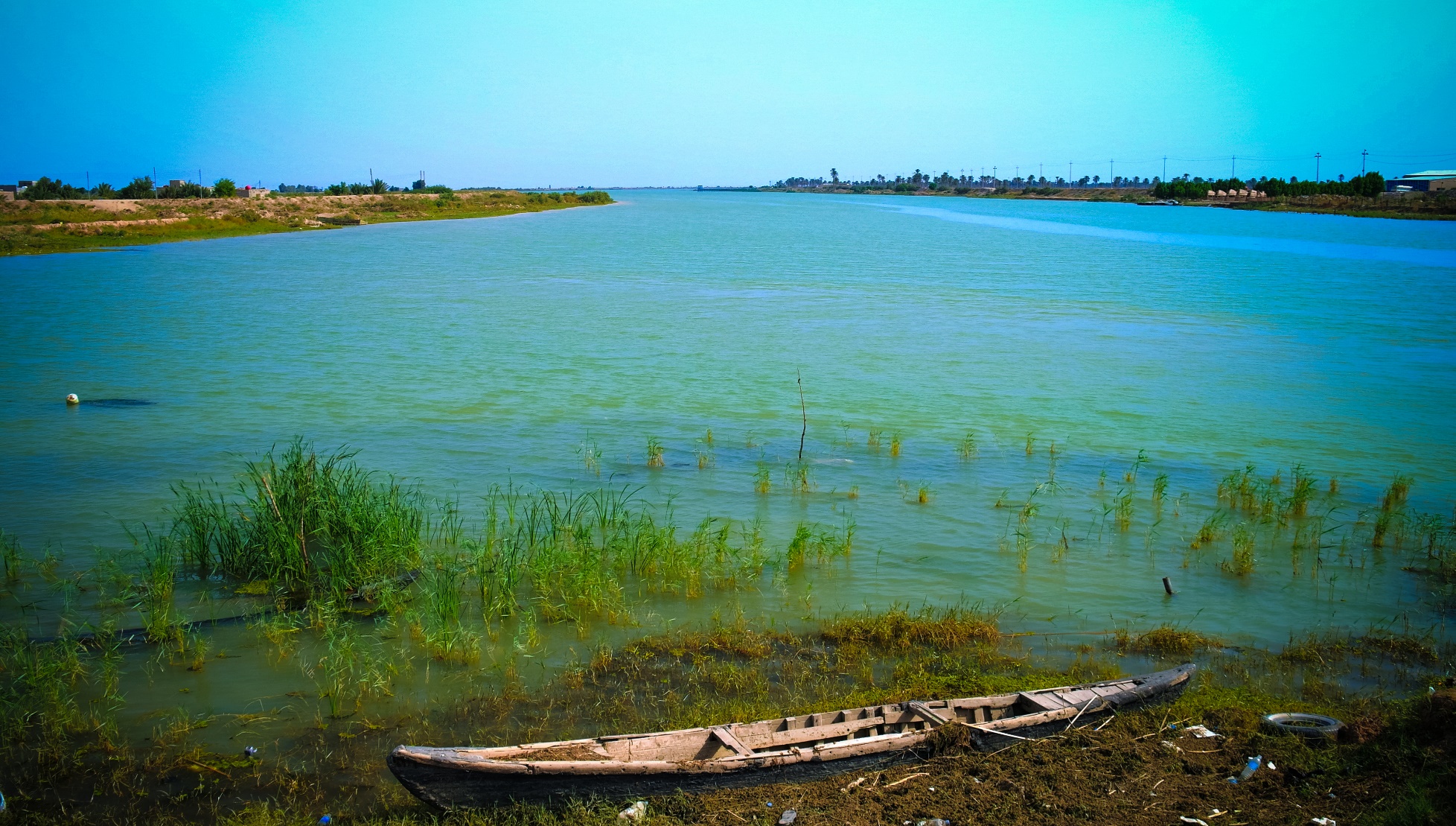 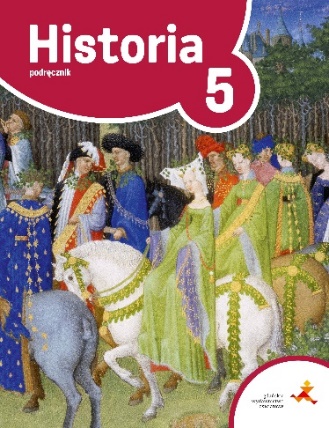 Cywilizacje Sumerów, doliny Indusu i Chin
Cele lekcji
omówisz położenie geograficzne pierwszych cywilizacji
wyjaśnisz, czym są społeczeństwa
wyjaśnisz, jak doszło do powstania cywilizacji
NACOBEZU
zlokalizujesz w przestrzeni cywilizacje Sumerów, Indii i Chin
wskażesz wspólne cechy pierwszych cywilizacji
wymienisz największe osiągnięcia tych cywilizacji
Co to jest społeczeństwo?
wywodzi się z pierwszych neolitycznych rolników
to grupa ludzi, która:
mieszka na jednym terenie
podlega tej samej władzy
czuje łączność między sobą
dostrzega różnice między sobą a innymi społeczeństwami
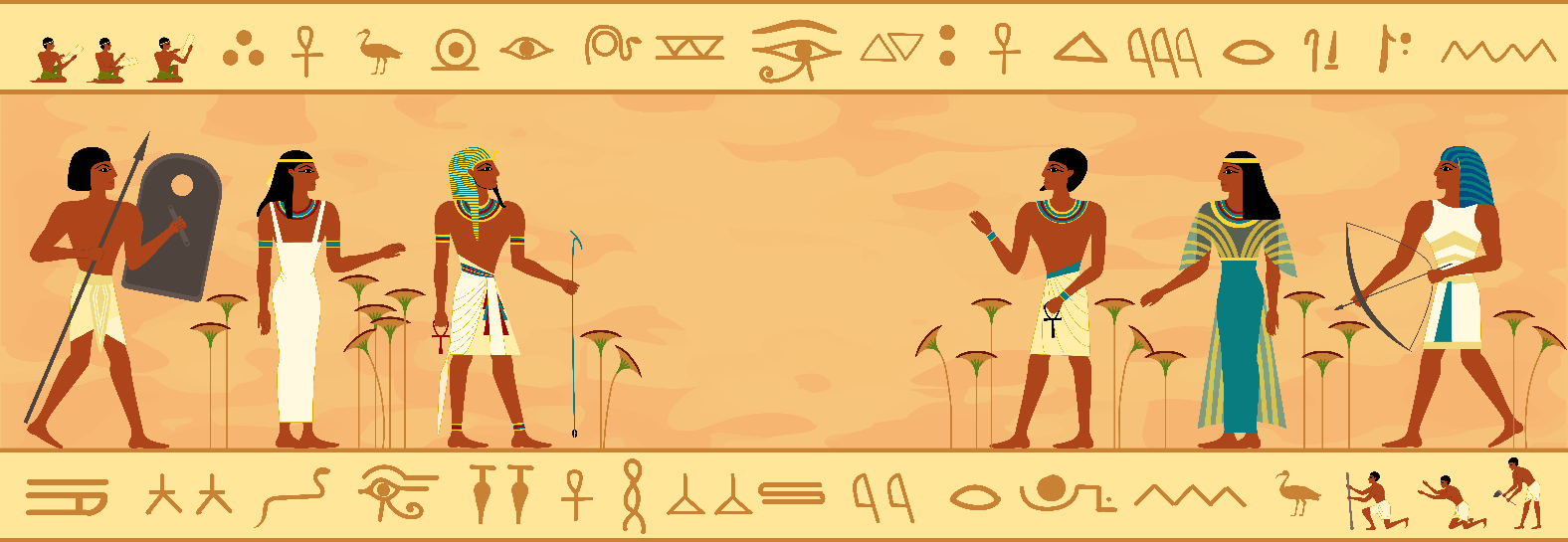 Co to jest cywilizacja?
organizacja pracy (społeczności dzielą się między sobą różnymi zadaniami)
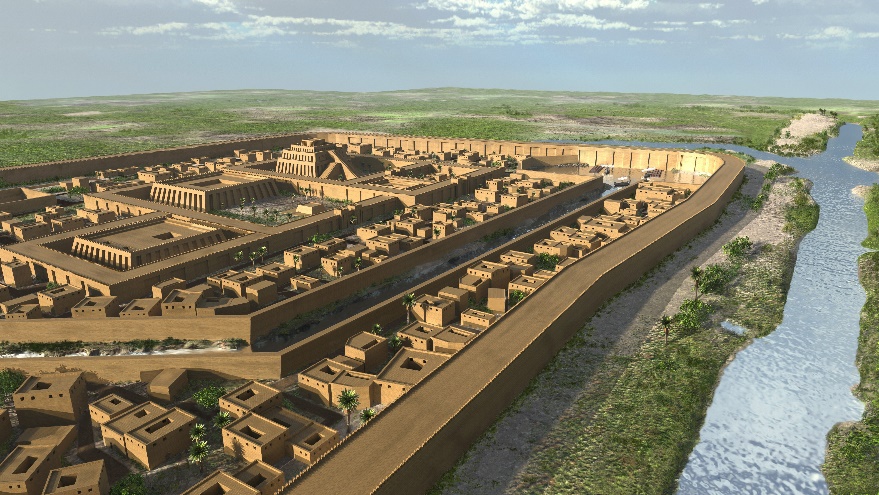 pojawienie się władzy (część osób koordynuje działania pozostałych)
wykształcenie się państwa
powstanie cywilizacji
poziom rozwoju społeczeństwa, które:
mieszka w osadach albo miastach
zna rolnictwo i rzemiosło
używa pisma
Pierwsze cywilizacje
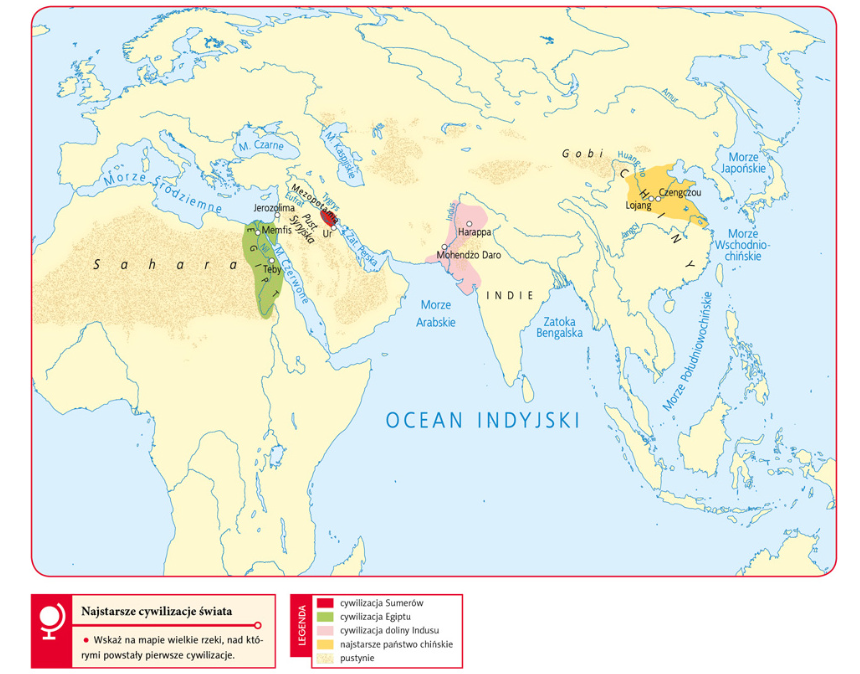 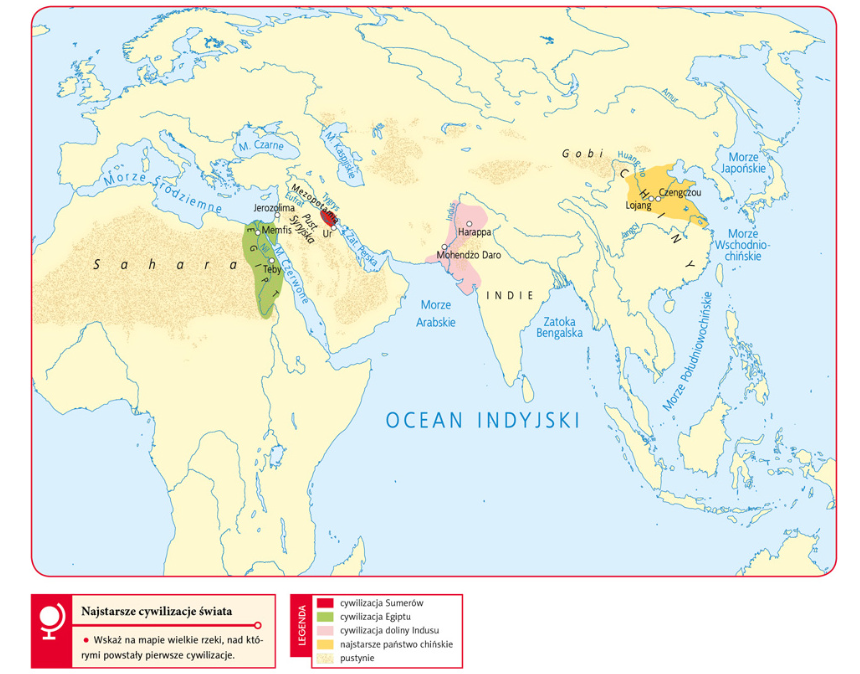 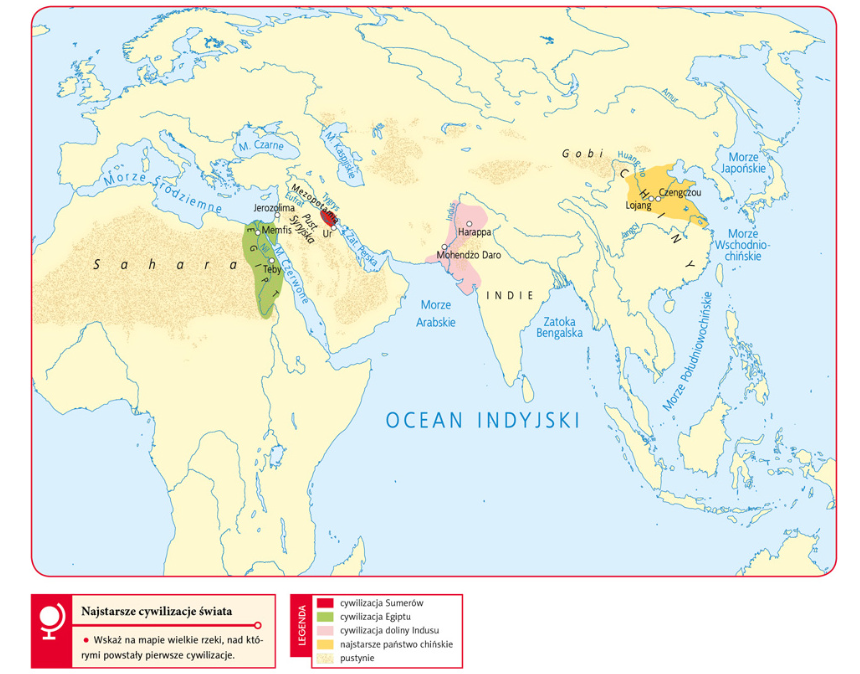 Wspólne cechy pierwszych cywilizacji
położenie na podobnej szerokości geograficznej (w ciepłym klimacie)
obecność wielkich rzek, które odgrywały rolę:
źródła wody pitnej
źródła wody nawadniającej pola
źródła pożywienia
„autostrady”
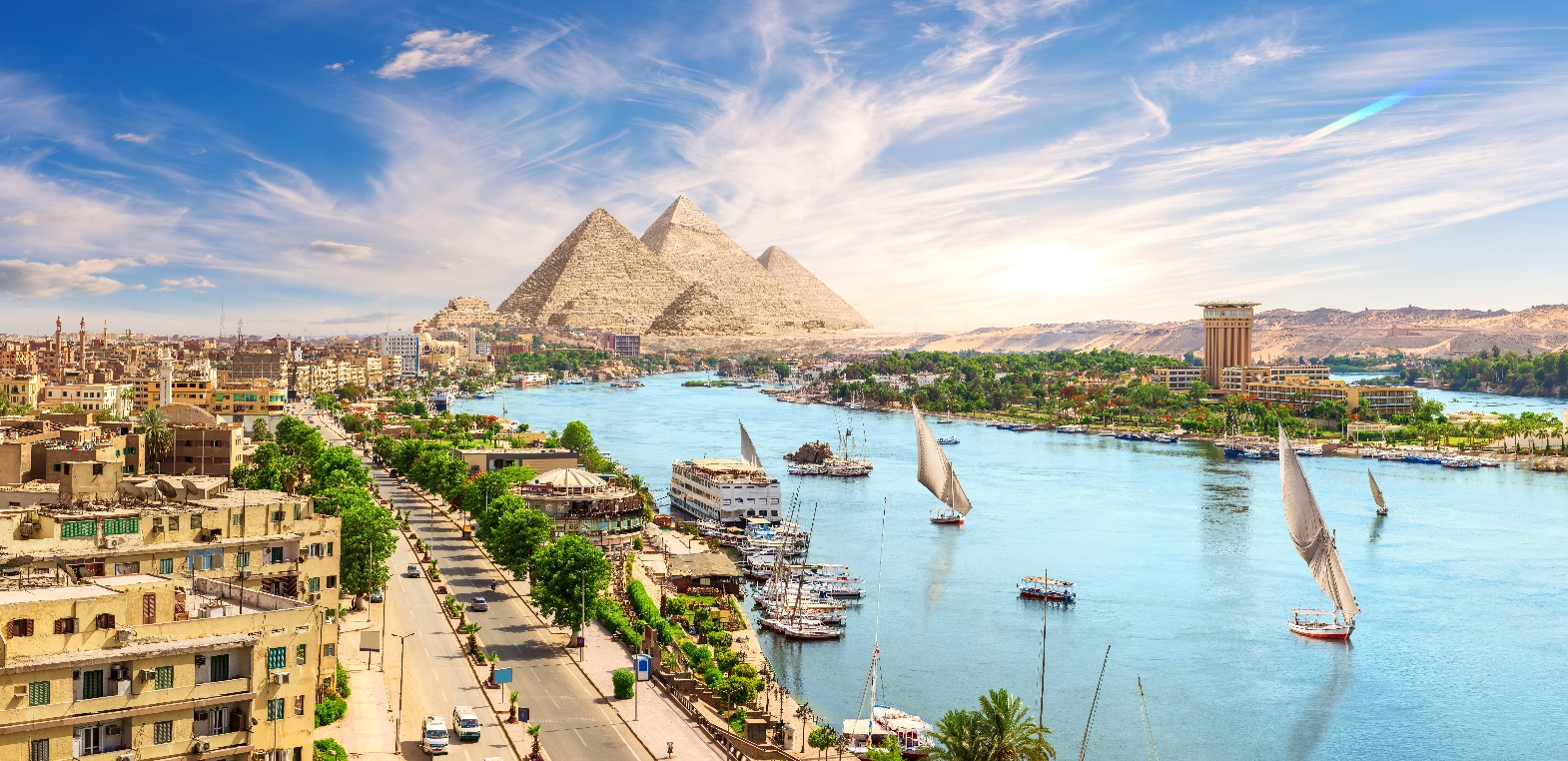 Dokonania pierwszych cywilizacji
Zapoznajcie się z informacjami w podręczniku (s. 18–20) na temat dokonań pierwszych cywilizacji i wynotujcie je w punktach w zeszycie. 
Zastanówcie się, jak zmieniło się życie pierwszych społeczeństw w wyniku tych dokonań.
Dokonania pierwszych cywilizacji
dokonaniem stało się już ich samo powstanie
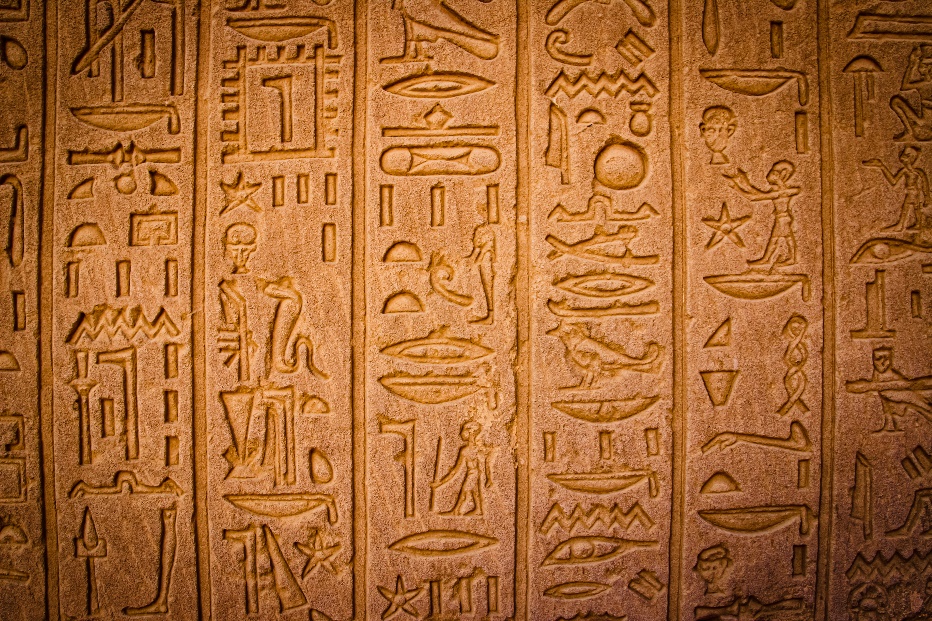 miasta (wszystkie cywilizacje)
pismo (wszystkie cywilizacje)
brąz (wszystkie cywilizacje)
koło (Sumerowie)
szkło (Sumerowie)
ceramika (Chiny)
system nawadniania pól (wszystkie cywilizacje)
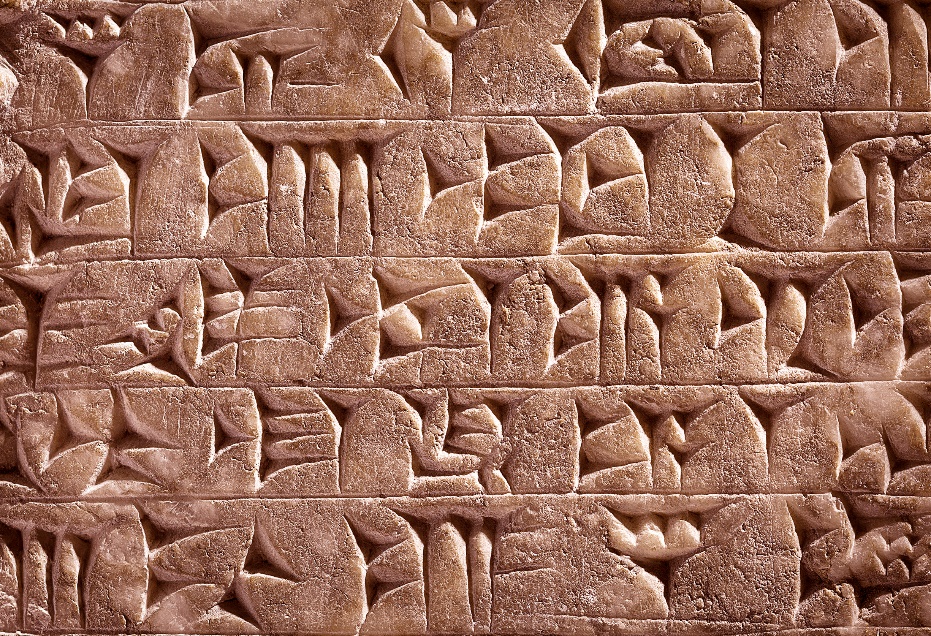 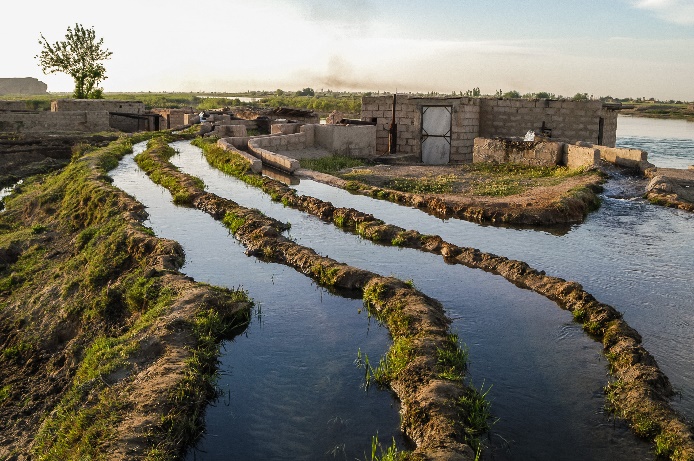 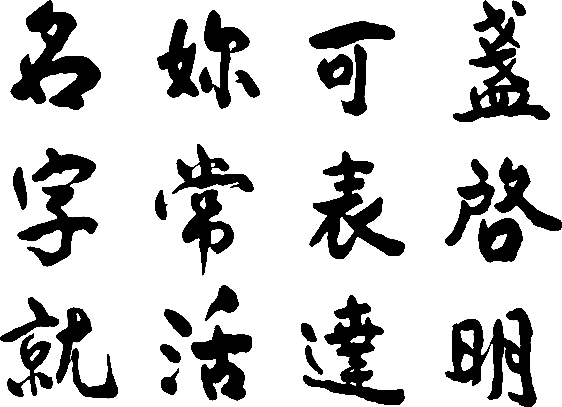